Modul Gesundheit
Einführung
Bewegungsapparat
Häufige Probleme im Karate 
Optimales Training im Breitensport
in Theorie und Praxis
18.10.2013
Swiss Karatedo Renmei SKR
1
«Gesundheit» gemäss WHO
„Gesundheit ist ein Zustand vollkommenen körperlichen, geistigen und sozialen Wohlbefindens und nicht allein das Fehlen von Krankheit und Gebrechen.“
18.10.2013
Swiss Karatedo Renmei SKR
2
Körperliches Wohlbefinden im Karate
Risikofaktoren: Übergewicht, Herzkreislauf
Früherkennung (Kinder–, Jugendtraining)
18.10.2013
Swiss Karatedo Renmei SKR
3
Bewegungsapparat
Knochen
Gelenke
Muskulatur
Bänder, Sehnen
Faszien
18.10.2013
Swiss Karatedo Renmei SKR
4
Knochen
ca. 206 Knochen
ca. 16% der Körpermasse
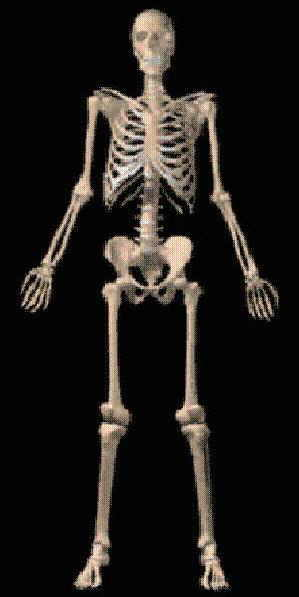 18.10.2013
Swiss Karatedo Renmei SKR
5
Hand- und Fuss-Knochen
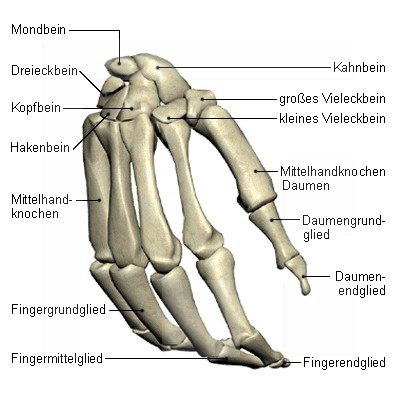 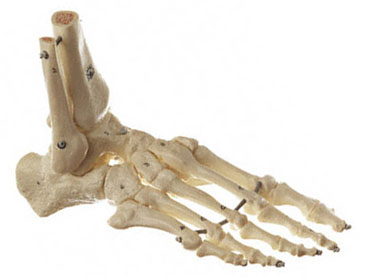 18.10.2013
Swiss Karatedo Renmei SKR
6
Der Knochen lebt!
Abbauende und aufbauende Zellen im Gleichgewicht
Im Laufe des Lebens mehrmaliger Umbau d. Knochens
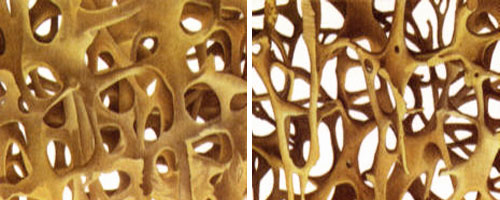 18.10.2013
Swiss Karatedo Renmei SKR
7
Osteoporose
«Knochenschwund» 
Mehr Abbau als Aufbau
Frauen mehr betroffen als Männer 
   (hormonelle Einflüsse)

Prophylaxe:
Ernährung (Calcium, Vitamin D)
Bewegung
18.10.2013
Swiss Karatedo Renmei SKR
8
Knochenwachstum
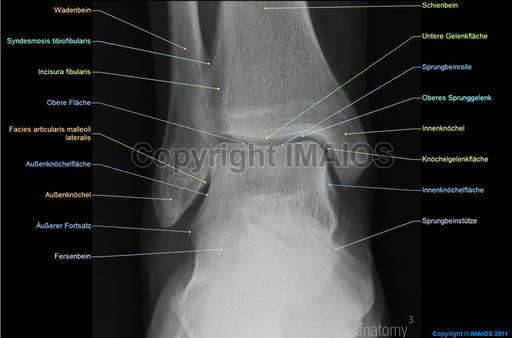 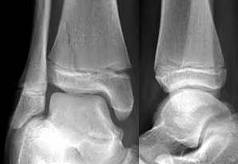 18.10.2013
Swiss Karatedo Renmei SKR
9
Epiphysenfuge
Besteht aus Knorpelgewebe
Mit ca. 19 Jahren verknöchert
Verletzlich (Osgood Schlatter….)
18.10.2013
Swiss Karatedo Renmei SKR
10
Wachstumsschmerzen
Oft nachts
Knochen wachsen schneller als umliegende Strukturen
Zeit lassen und Schmerzen ernst nehmen, Dehnungen in Jugendzeit!!
18.10.2013
Swiss Karatedo Renmei SKR
11
Knochenverletzungen
Frakturen 
    Heilungszeit 4-6 Wochen

Knochenhautentzündungen 
   Medikamente, Ruhigstellung, Physiotherapie
18.10.2013
Swiss Karatedo Renmei SKR
12
Gelenke
Echte Gelenke
flüssigkeitsgefüllt
Unechte Gelenke
Bandscheiben
Schulterblatt auf Brustkorb 
etc.
18.10.2013
Swiss Karatedo Renmei SKR
13
Echte Gelenke
Bewegliche Verbindung zwischen zwei Knochen
Gelenkskapsel 
Knorpel
Bewegung fördert Produktion von GS
18.10.2013
Swiss Karatedo Renmei SKR
14
Gelenksformen
1. Kugelgelenk 3- achsig

2. Eigelenk 2- achsig

3. Sattelgelenk 2- achsig

4. Scharniergelenk 1- achsig

5. Zapfengelenk 1- achsig
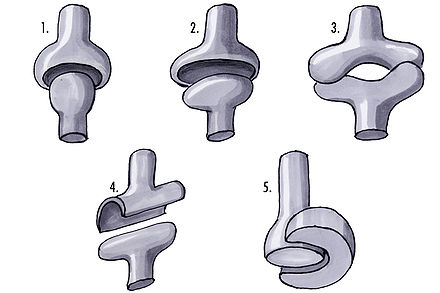 18.10.2013
Swiss Karatedo Renmei SKR
15
Knorpel
Druck- und biegungselastisches Gewebe
Schützt den Knochen
Dämpfungsfunktion
Geschmeidigkeit
Ernährung durch Gelenksschmiere 
Kaum durchblutet → schlechte Regeneration!
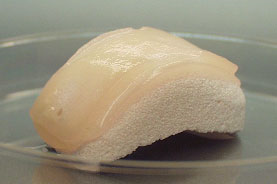 18.10.2013
Swiss Karatedo Renmei SKR
16
Arthrose
Knorpelveränderungen, Knorpelschaden

Alle echten Gelenke können betroffen sein

Unterschiedliche Stadien (1-4)
18.10.2013
Swiss Karatedo Renmei SKR
17
Ursachen
Mechanische Überlastungen

Entzündliche Veränderungen

Metabolische Störungen
18.10.2013
Swiss Karatedo Renmei SKR
18
Kniearthrose
18.10.2013
Swiss Karatedo Renmei SKR
19
Muskulatur
Ca. 650 Muskeln
Masse ca. 40% unseres Gewichtes
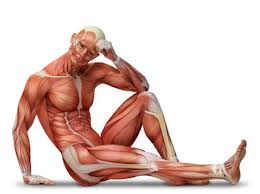 18.10.2013
Swiss Karatedo Renmei SKR
20
Glatte Muskulatur
Nicht willkürlich steuerbar
Beeinflusst  durch vegetatives Nervensystem
Beeinflusst Funktion, Anspannung und Form der inneren Organe
Atemwege, Darm… etc.
18.10.2013
Swiss Karatedo Renmei SKR
21
Quergestreifte Muskulatur
Skelettmuskulatur, Bewegungsmuskulatur

Willkürlich steuerbar und trainierbar
18.10.2013
Swiss Karatedo Renmei SKR
22
Muskelarchitektur
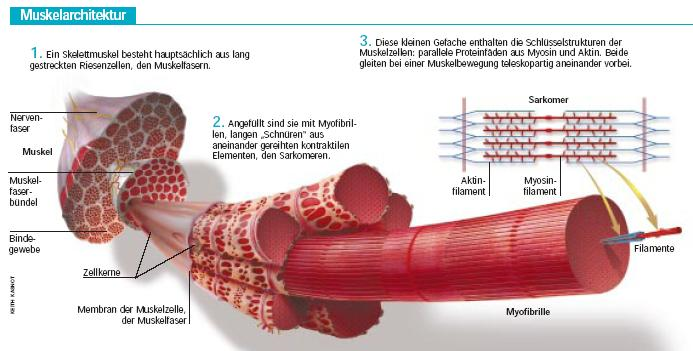 18.10.2013
Swiss Karatedo Renmei SKR
23
Muskelverletzungen
Muskelkater
Muskelzerrungen
Hämatome
etc.
18.10.2013
Swiss Karatedo Renmei SKR
24
Sehnen
Verbindung von Muskel und Knochen
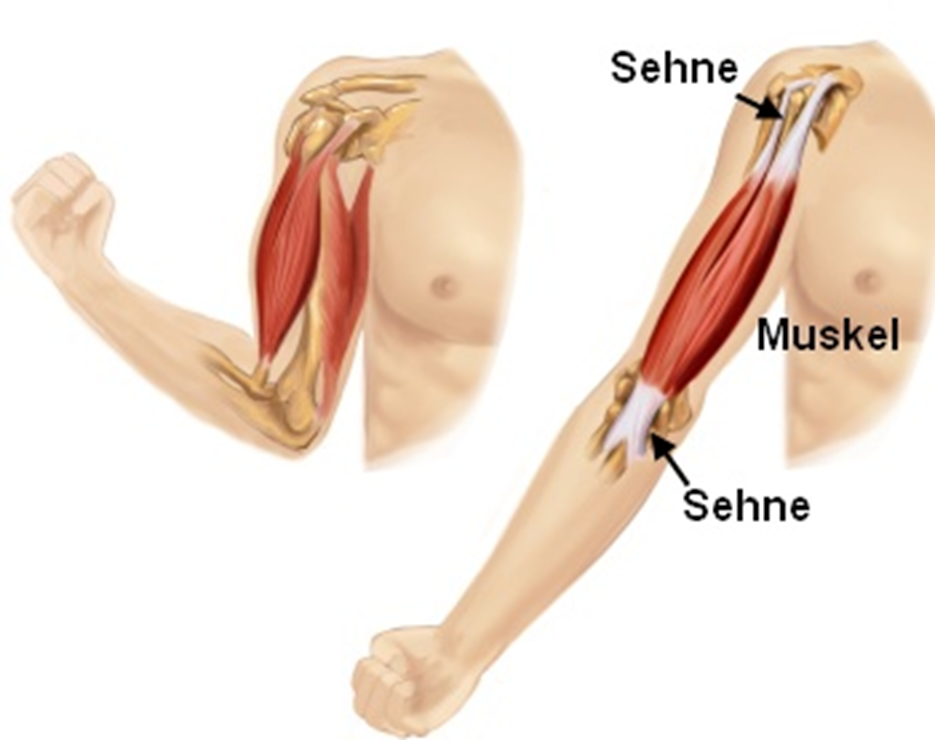 18.10.2013
Swiss Karatedo Renmei SKR
25
Eigenschaft Sehnen
Kraftübertragung

Begrenzte Dehnbarkeit

Schwache Durchblutung
18.10.2013
Swiss Karatedo Renmei SKR
26
Sehnenverletzungen
Traumatischer Sehnenriss

Degenerativer Sehnenriss

Sehnenentzündungen
18.10.2013
Swiss Karatedo Renmei SKR
27
Bänder
Verbindung Knochen - Knochen

Sichern die Gelenke
18.10.2013
Swiss Karatedo Renmei SKR
28
Faszien
Bindegewebige Strukturen

Umhüllt und hält zusammen

Netzwerk

https://www.youtube.com/watch?v=JgNoUrNlgr4
18.10.2013
Swiss Karatedo Renmei SKR
29
Gesundes Bewegen
Dem Körper Raum geben
Zug nicht Druck
Polaritätsprinzip
18.10.2013
Swiss Karatedo Renmei SKR
30
Körperhaltungen
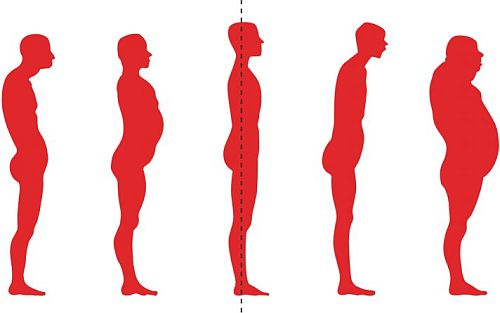 18.10.2013
Swiss Karatedo Renmei SKR
31
Beinachsen / Fusstellungen
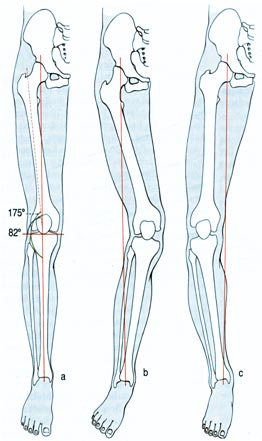 18.10.2013
Swiss Karatedo Renmei SKR
32
Trainingspyramide
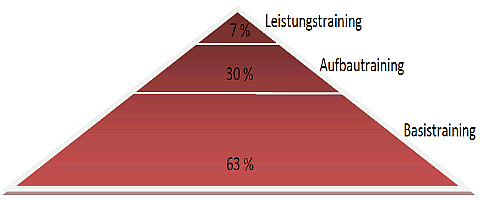 18.10.2013
Swiss Karatedo Renmei SKR
33
zu beachten aus gesundheitlicher Sicht
18.10.2013
Swiss Karatedo Renmei SKR
34
Gruppe A
Aufgabe:
Wie könnte ein Aufwärmen für Jugendliche Mittelstufe aussehen, wenn du v.a. die gesundheitlichen Aspekte mitbetrachtest?
18.10.2013
Swiss Karatedo Renmei SKR
35
Gruppe B
Aufgabe:
Du trainierst eine Gruppe Unterstufe Erwachsene, die meisten 30+. Ziel ist Kihon Prüfungsprogramm.
Dein Hauptaspekt heute liegt in der Körperhaltung und Geschmeidigkeit der Bewegung. Wie kann so ein Training aussehen?
18.10.2013
Swiss Karatedo Renmei SKR
36
Gruppe C
Aufgabe:
Du trainierst eine Kindergruppe im Alter von 7-10 Jahren. Dein Schwerpunkt heute liegt in der Fusswahrnehmung und korrekte Fussstellung. 
Wie kannst Du das sinnvoll ins Karate Training einbauen?
18.10.2013
Swiss Karatedo Renmei SKR
37
Gruppe D
Aufgabe:
Du trainierst eine Gruppe junger Erwachsener und altgedienter Karate-Ka, die noch fit sind (Braun/Schwarzgurt). Dein Schwerpunkt liegt auf freien Kumite-Übungen (Jiyu).
Wie stellst du sicher, dass die Trainierenden dynamisch und gleichzeitig geschmeidig bleiben und keine Schäden an Gelenken (Rücken, Hüfte, Knie, Fuss etc.) nehmen?
18.10.2013
Swiss Karatedo Renmei SKR
38